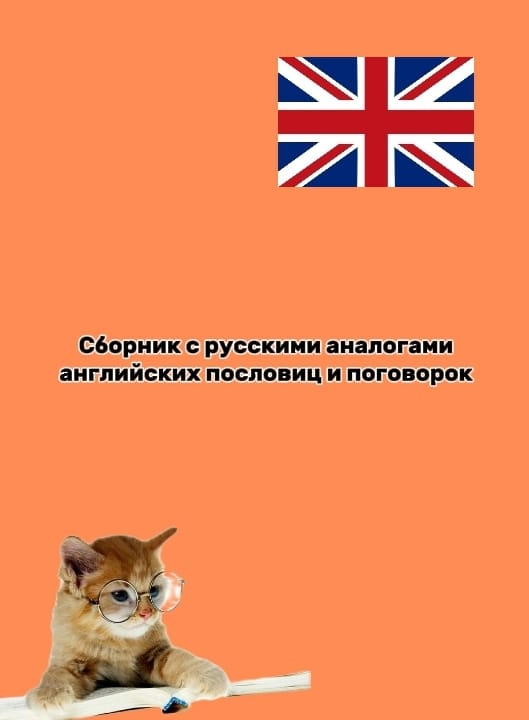 1
ПОСЛОВИЦЫ 
НА ТЕМУ РОДИНЫ И ДОМА
2
ПОСЛОВИЦЫ 
НА ТЕМУ СЕМЬИ
3
ПОСЛОВИЦЫ
НА ТЕМУ ДРУЖБЫ
4
ПОСЛОВИЦЫ
НА ТЕМУ ТРУДА
5
ЕЩЕ НЕСКОЛЬКО ПОПУЛЯРНЫХ
ПОСЛОВИЦ И ПОГОВОРОК
6
7
ЗАДАНИЯ НА ЗАКРЕПЛЕНИЕ
1. Find the ending to the proverbs:
2. Choose the right variant:
1. A bird in the hand is worth two in the...
A) bush
B) ree
C) sky
D) river
2. An Englishman's home is his...
A) security
B) castle
C) palace
D) world
3. Children and fools tell…
A) a lie
B) the truth
C) fairytales
8
3. Pick up the English proverb which is the closest in meaning to the Russian one:
1) Друзья познаются в беде 
A fair weather friend.
A friend in need is a friend indeed.
A man is known by the company he keeps.
Birds of a feather flock together.
2) Рыбак рыбака видит издалека
Blood is thicker than water.
All for one and one for all.
The best of friends must part.
Birds of a feather flock together.
3) Лиха беда начало
The early bird catches the worm.
To start from scratch.
Many hands make light work.
Well begun is half done.
4) Поспешишь - людей насмешишь
A miss is as good as a mile.
Easy come, easy go.
Haste makes waste.
Learn to walk before you run.
5) В семье не без урода
Every family has a skeleton in the cupboard.
There's a black sheep in every family.  
Charity begins at home.
Children and fools tell the truth.
6) Делу время, потехе час
No pain, no gain
Rome wasn't built in a day 
All work and no play makes Jack a dull boy
Diligence is the mother of success
7) Хочешь есть калачи, не лежи на печи
The early bird catches the worm
As the tree so the fruit
Half a loaf is better than no bread
No song, no supper
8) Дома и солома съедобна  
Home is home though it never so homely 
Every dog is a lion at home
Dry bread at home is better than roast meat abroad
There's no place like home    
9) На всех не угодишь 
A friend to all is a friend to none
Familiarity breeds contempt
A hedge between keeps friendship green
Many hands make light work
10) Хозяйкою дом стоит  
An Englishman's home is his castle
Men make houses, women make homes    
Feast today and fast tomorrow
Good plenty is no plague
9
4. Put the words in the right order to make a proverb:
1. day, Rome, built, wasn’t, in, a
2. bean, black, its, every, has
3. old, old, best, wine, are, friends, and
4. like, there, is, no, home, place
5. as, fruit, tree, the, the, so
6. so, so, many, countries, costumes, many
7. lion, dog, every, home, a, is, at
8. catches, mice, gloves, in, no, cat, a
9. rusts, mind, the, idleness
10. sweet, is, forbidden, fruit 
5. Write a Russian equivalent:
1. Birds of a feather flock together 
2. Like father, like son
3. There's a black sheep in every family
4. People who live in glass houses should never throw stones
5. Diligence is the mother of success 
6. He that would eat the fruit must climb the tree 
7. All work and no play makes Jack a dull boy
8. Better go to bed supperless than rise in debt
9. Feast today and fast tomorrow
10. Good plenty is no plague
11. As you sow so shall you reap 
12. Half a loaf is better than no bread
13. When at Rome, do as the Romans do
14. An Englishman's home is his castle 
15. Dry bread at home is better than roast meat abroad
10
Мы надеемся, что смогли вам помочь!
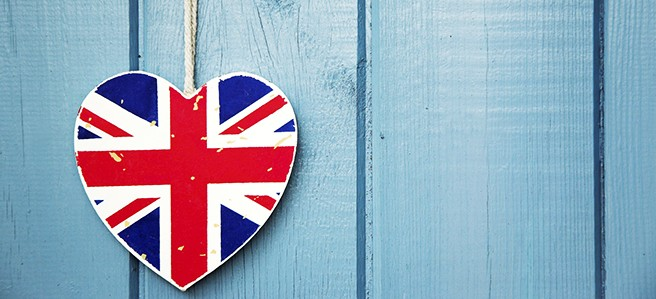 Над сборником работали:
Ученица 10 «Б» класса, Челпанова Полина
Куратор: Шнайдер Марина Сергеевна
11
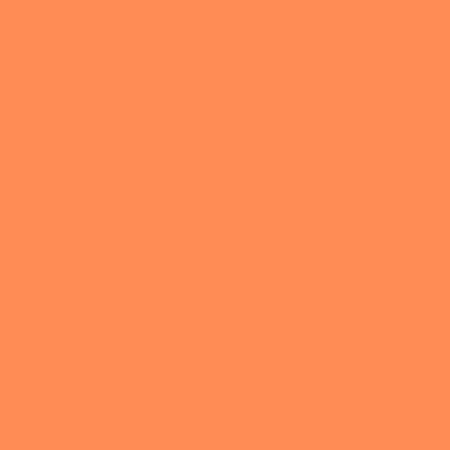